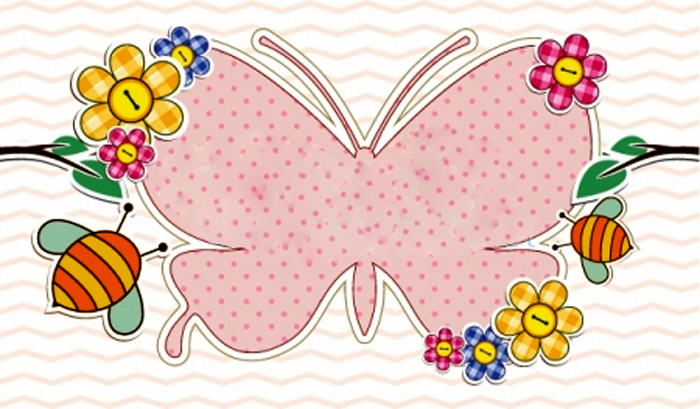 CON ONG – CON BƯỚM.
Chñ ®Ò: ThÕ giíi ®éng vËt.
LøA TUæI: MÉU GI¸O NHì.
Gi¸o viªn: §ç Thu H»ng.
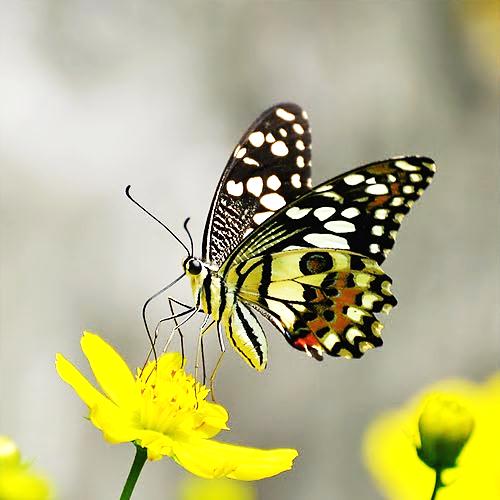 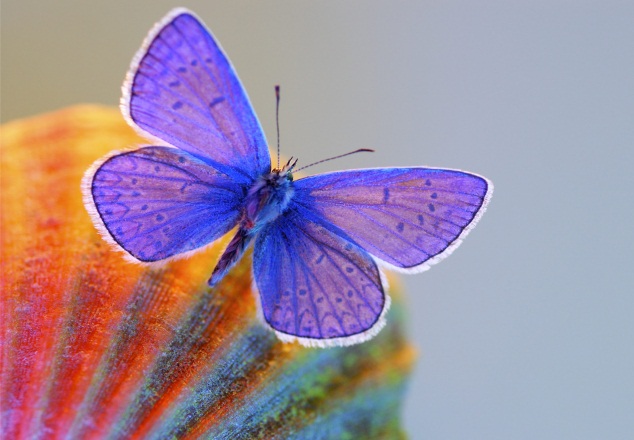 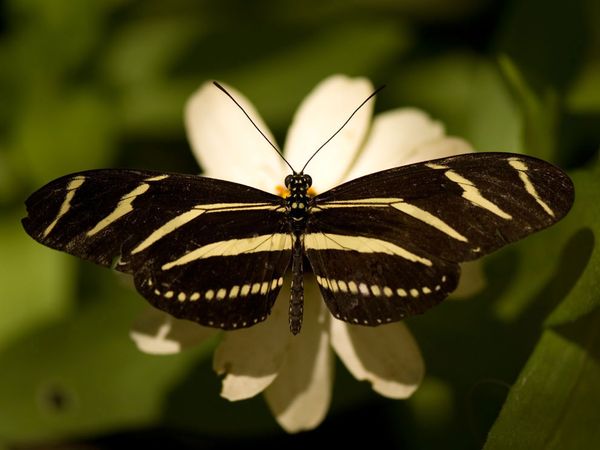 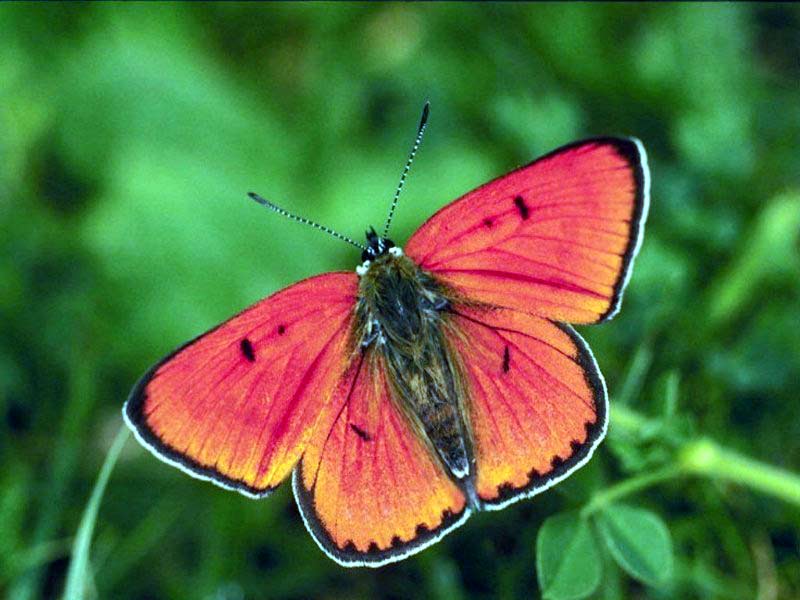 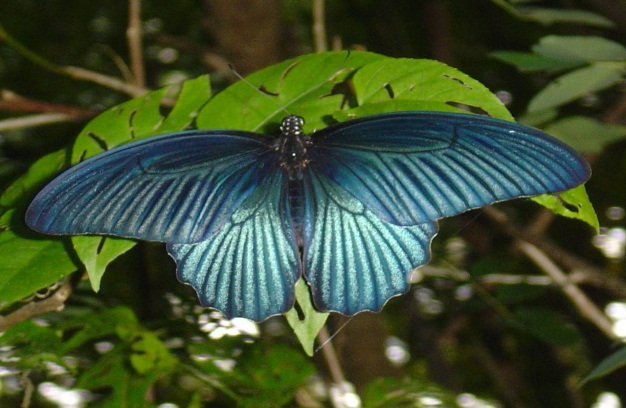 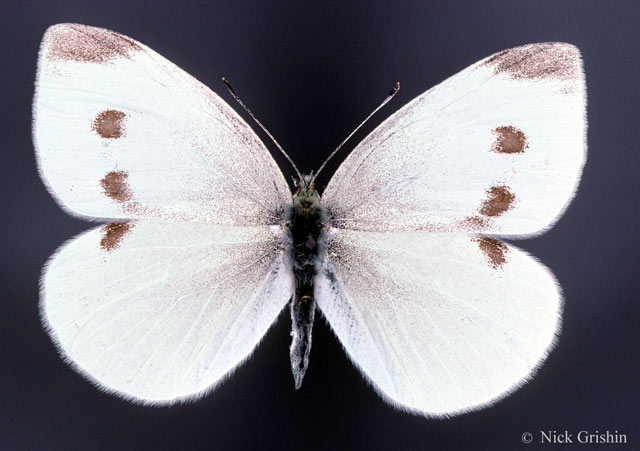 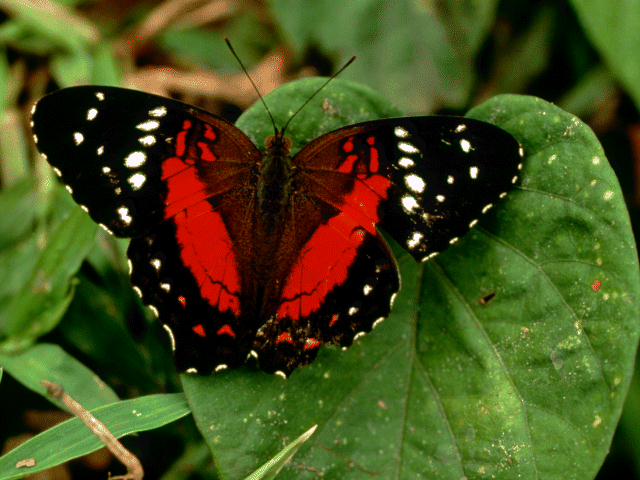 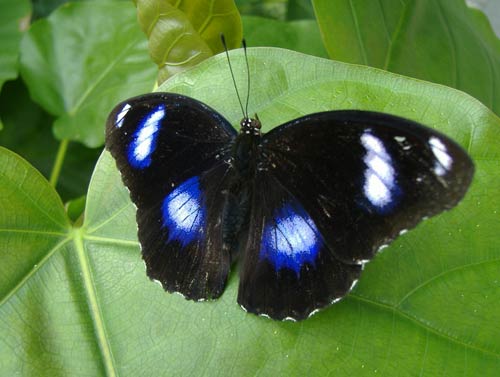 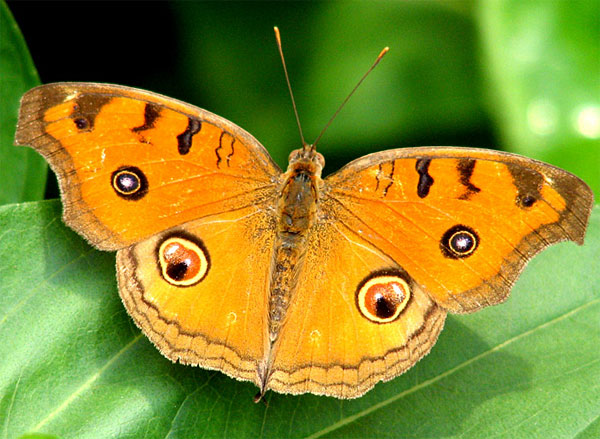 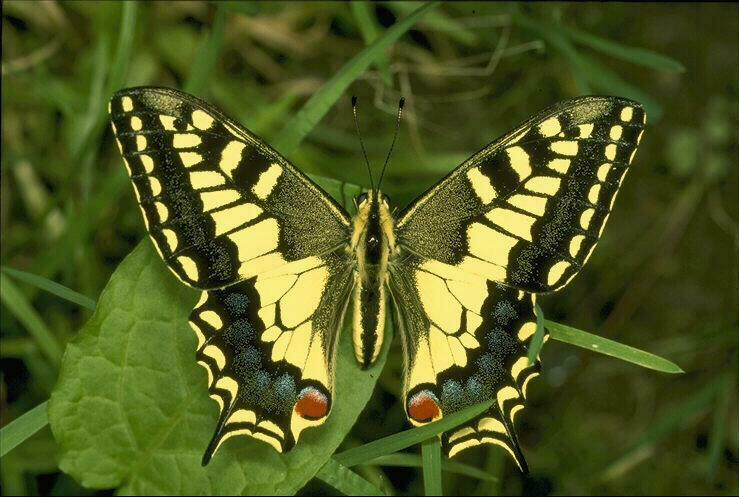 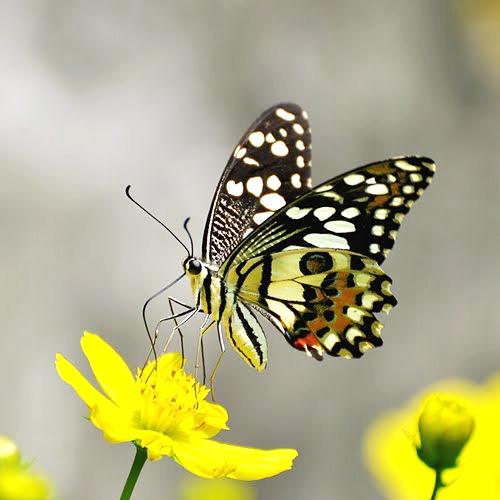 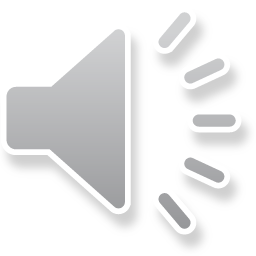 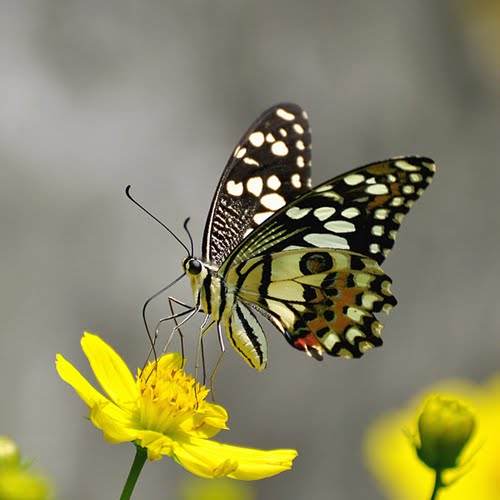 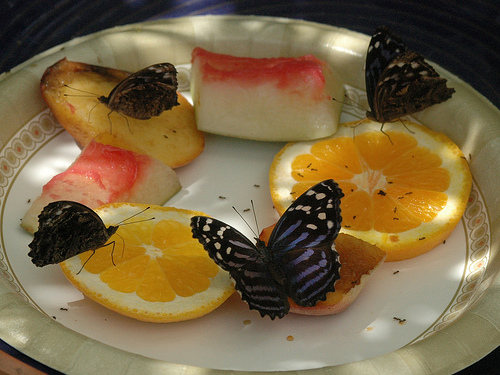 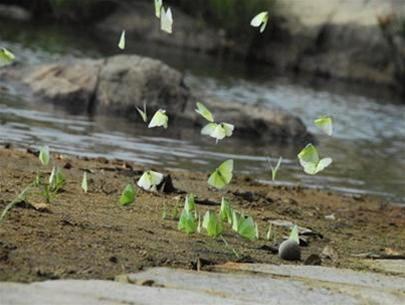 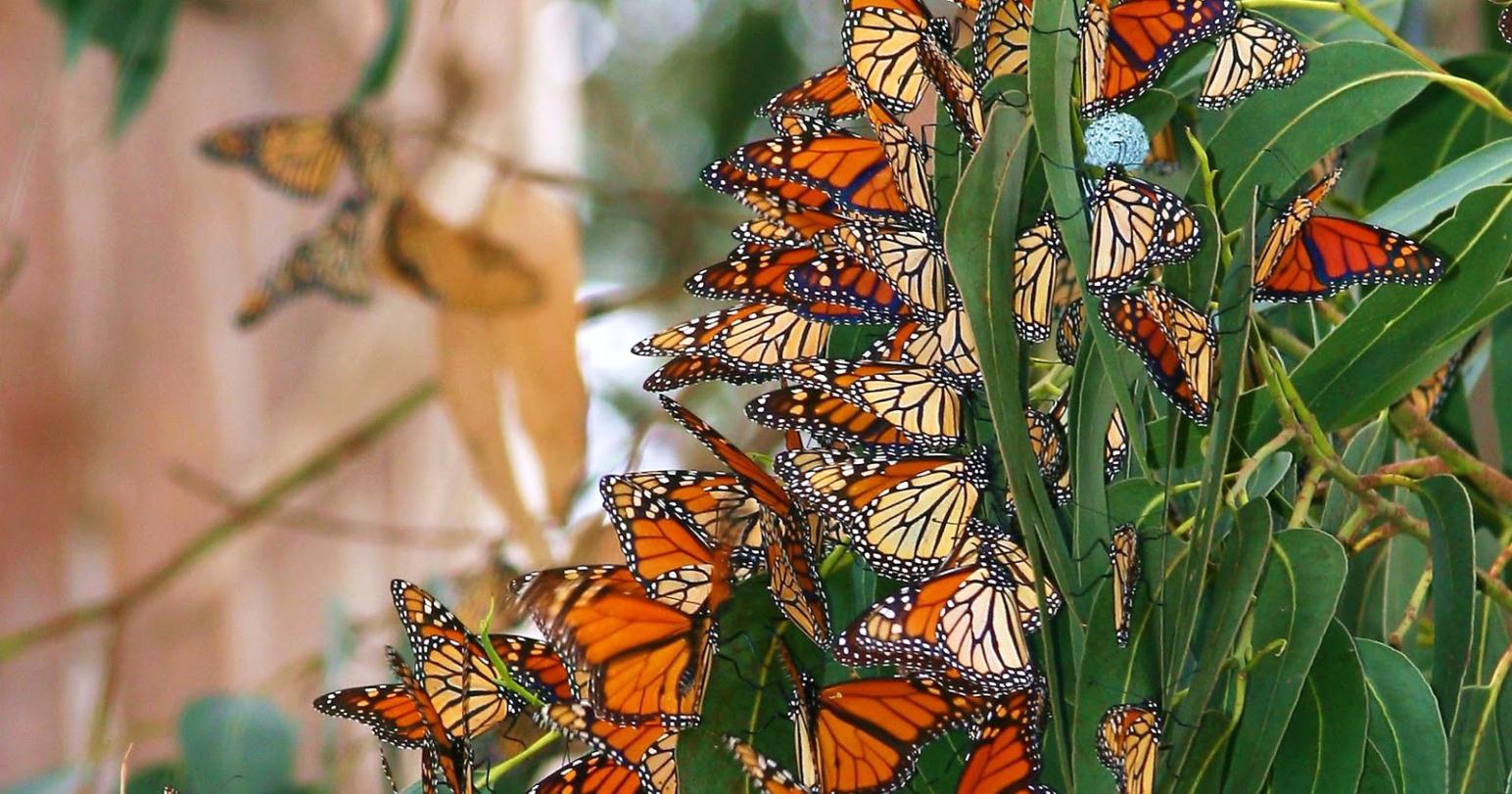 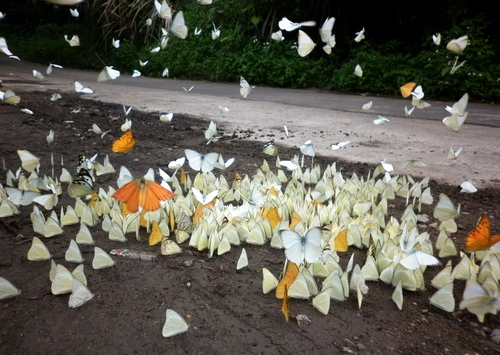 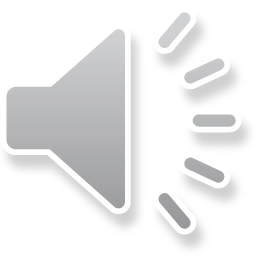 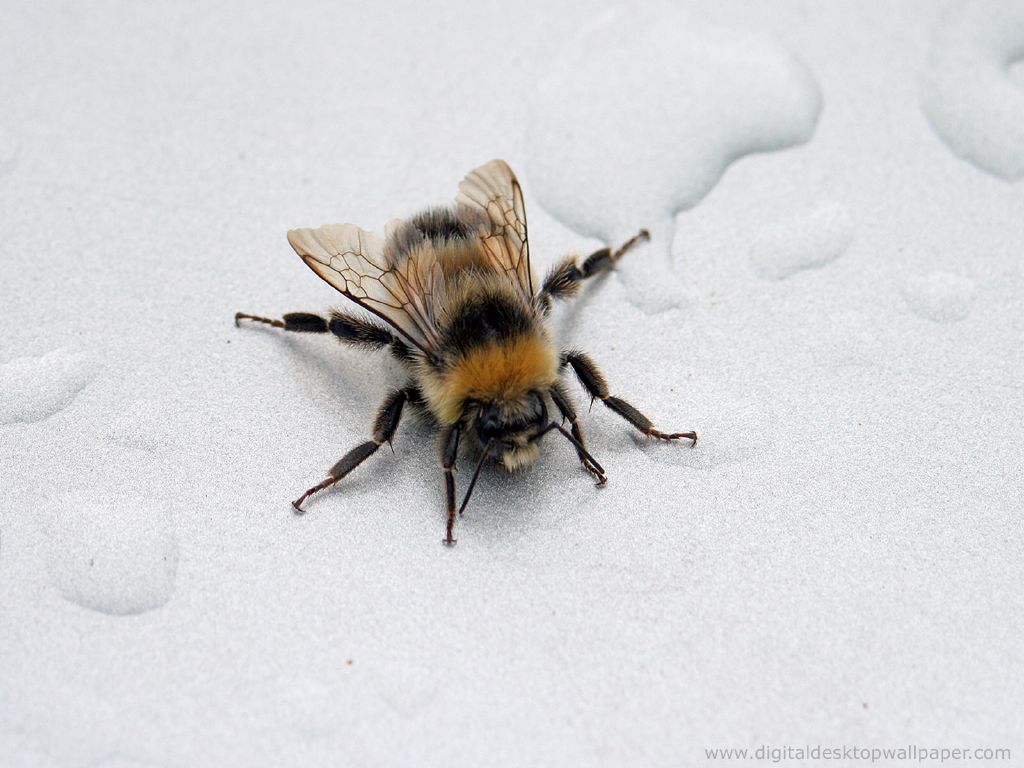 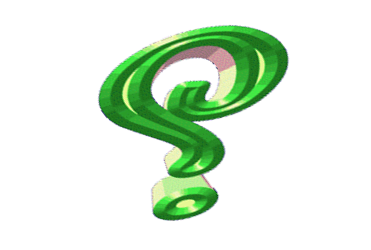 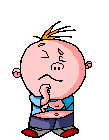 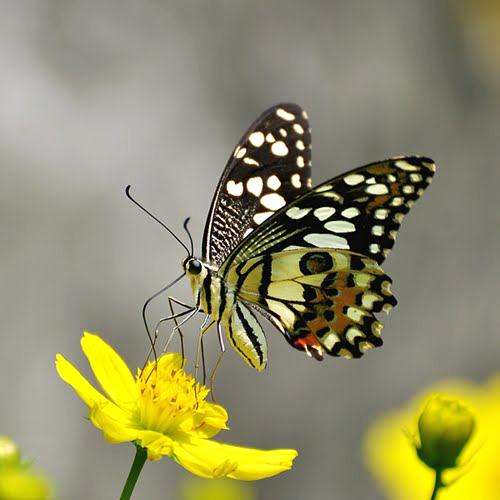 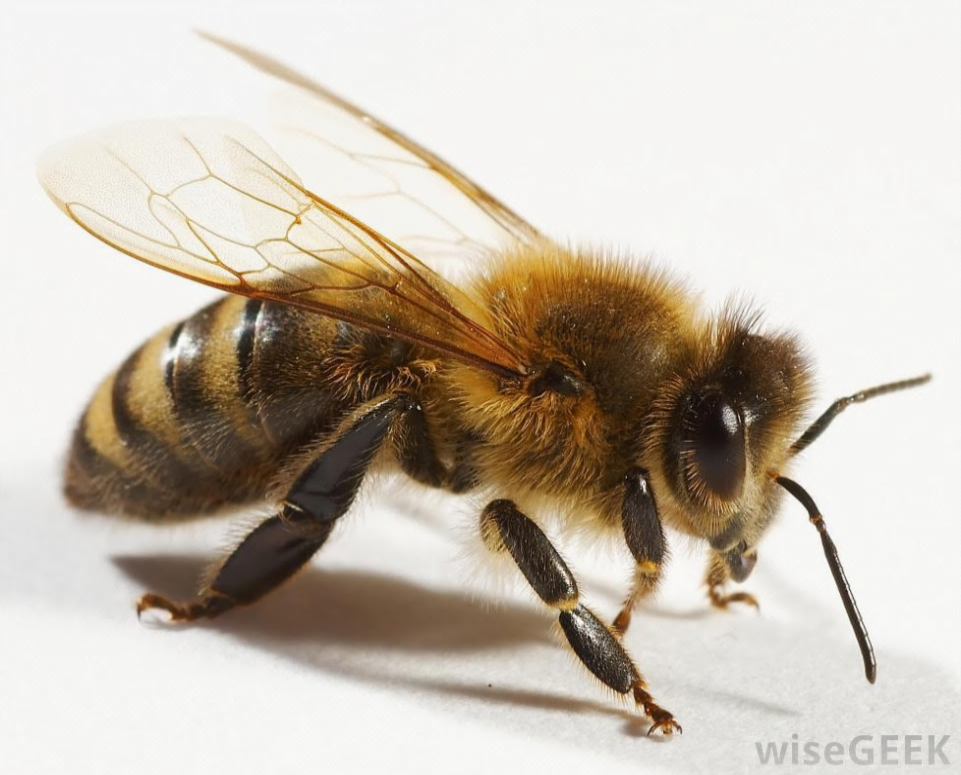 Ong và Bướm 
khác nhau ntn?
Ong và Bướm 
thuộc nhóm gì?
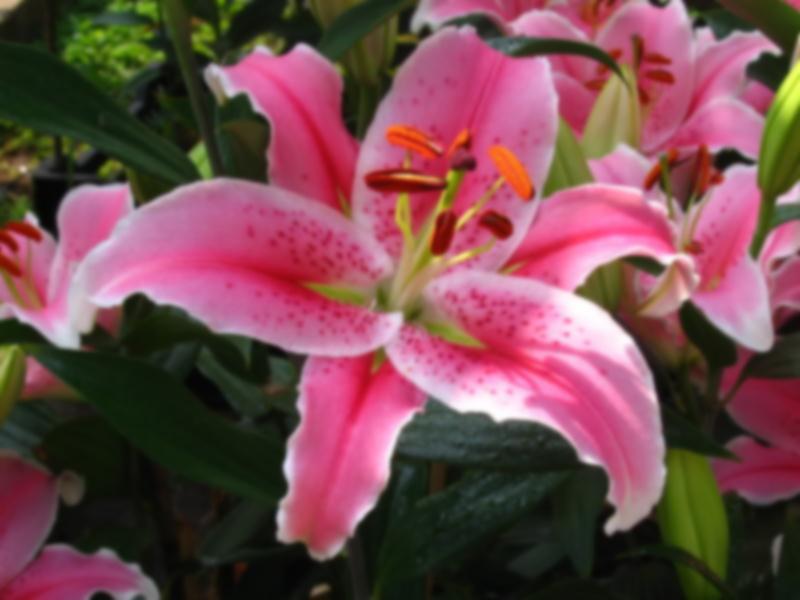 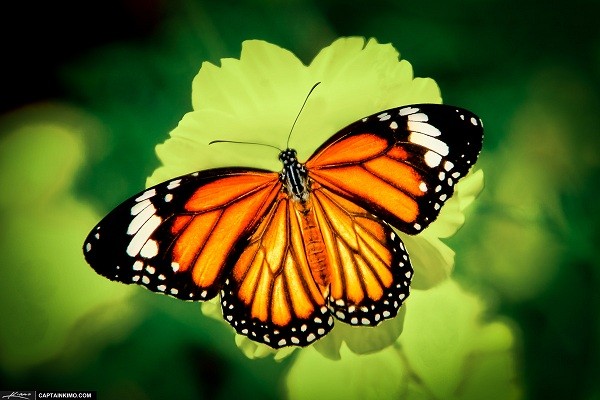 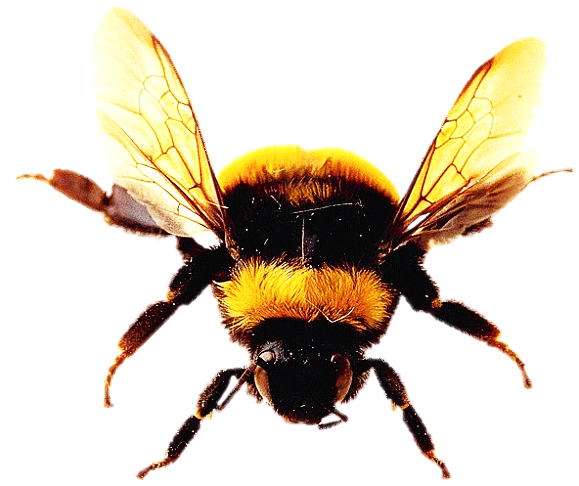 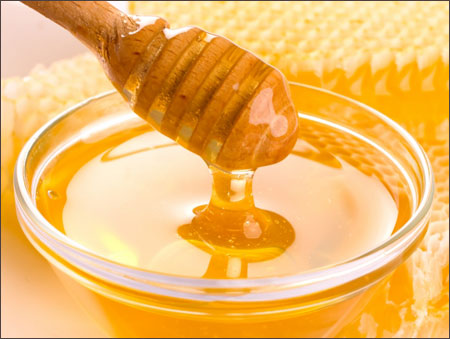 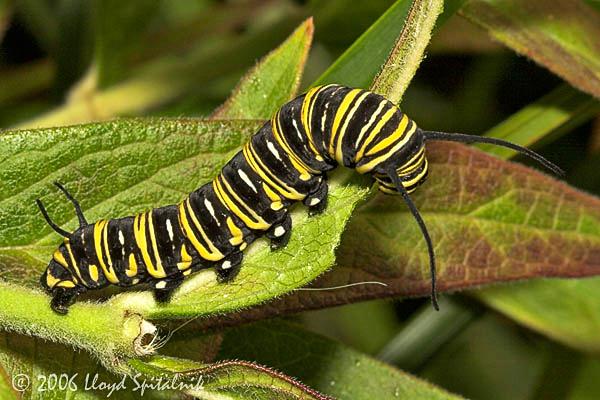 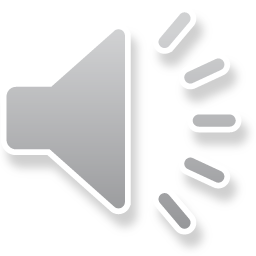 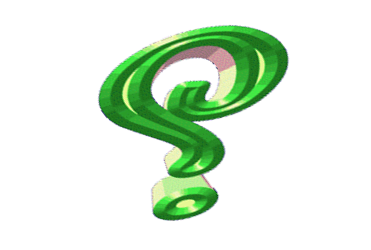 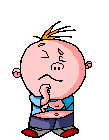 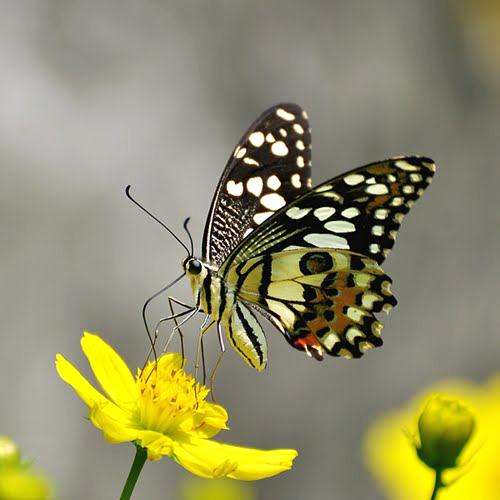 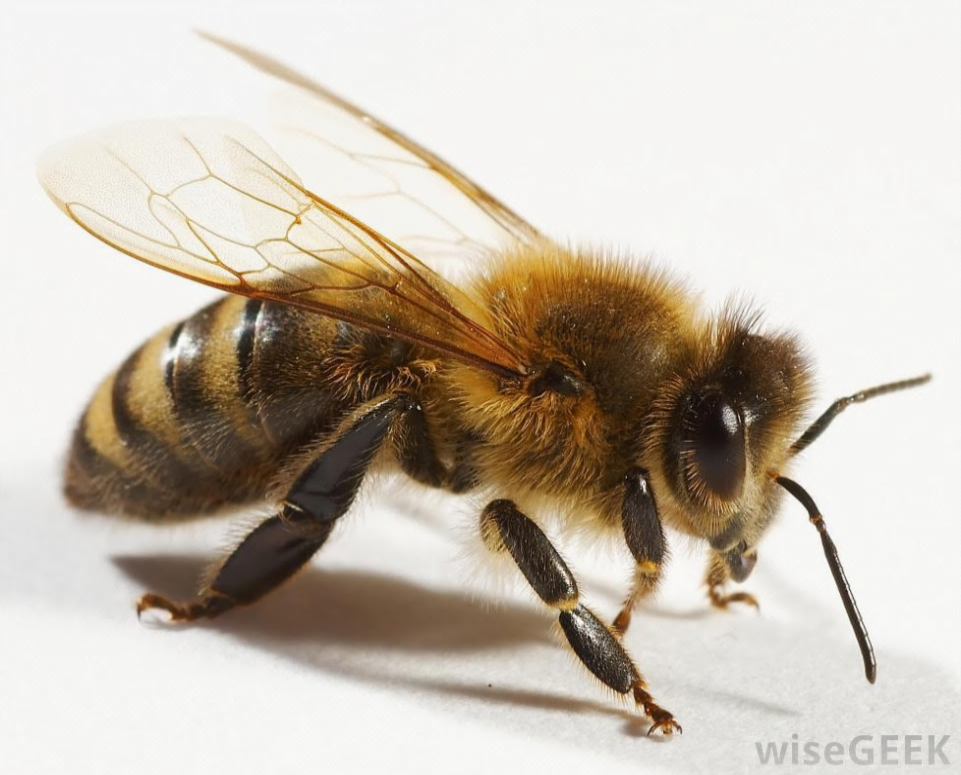 Ong và Bướm 
giống nhau ntn?
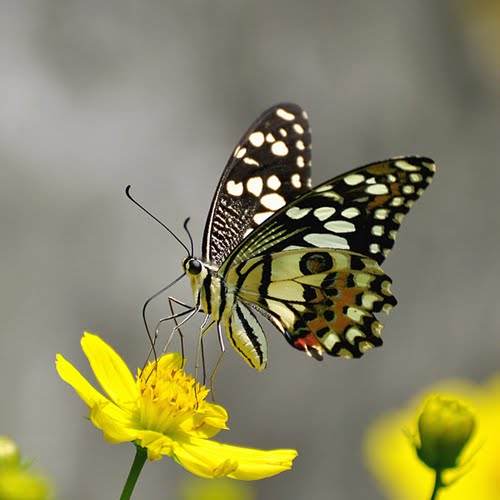 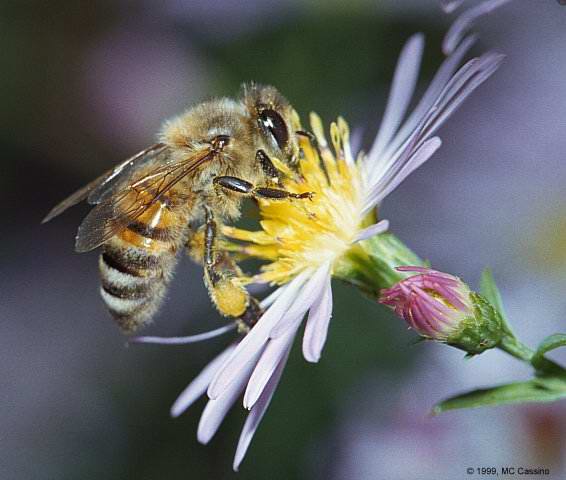 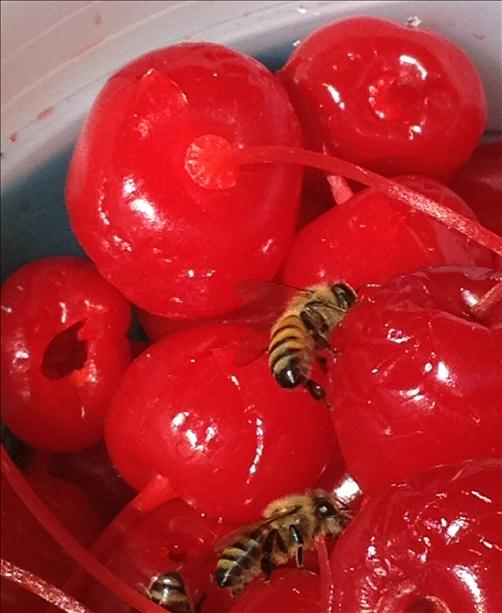 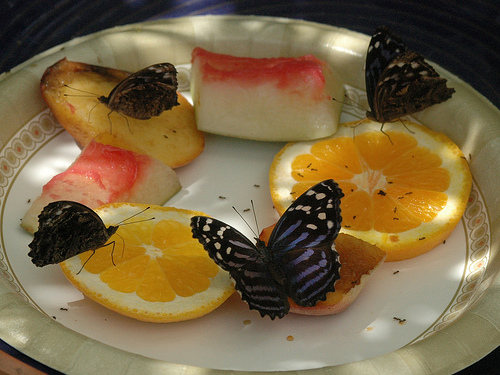 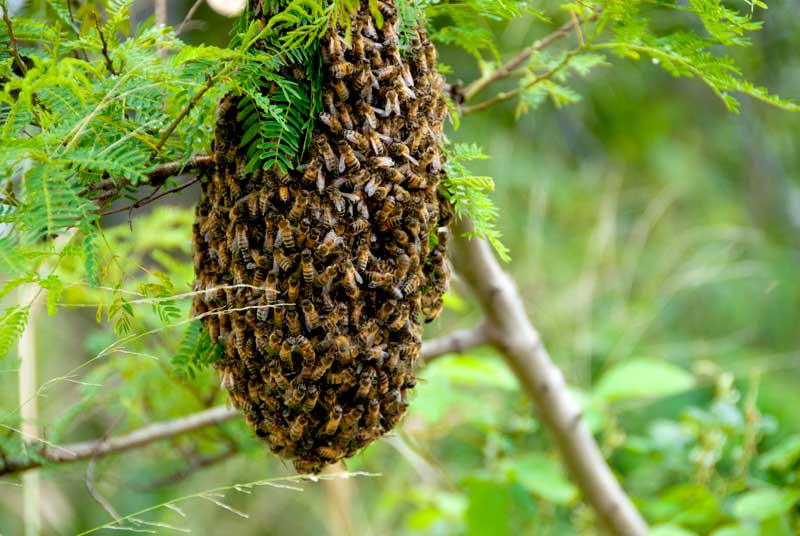 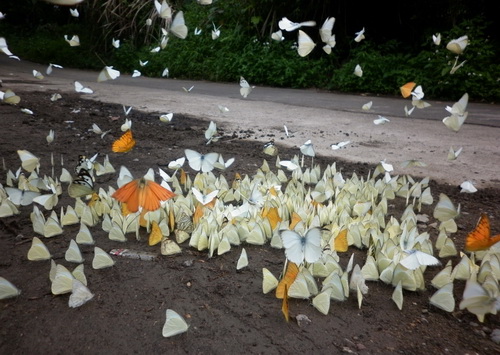 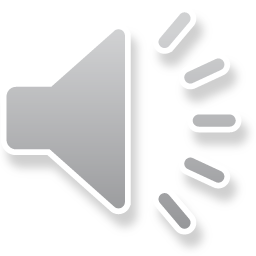